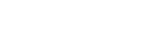 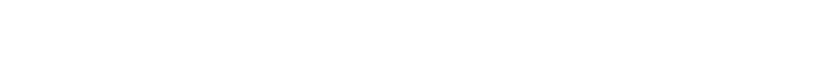 Q1 TSS results
Digital Transformation Office • #CanadaDotCa • August 2023
[Speaker Notes: Opening slide]
Quarterly comparison
Top 50 tasks: Small drop in green tasks last quarter
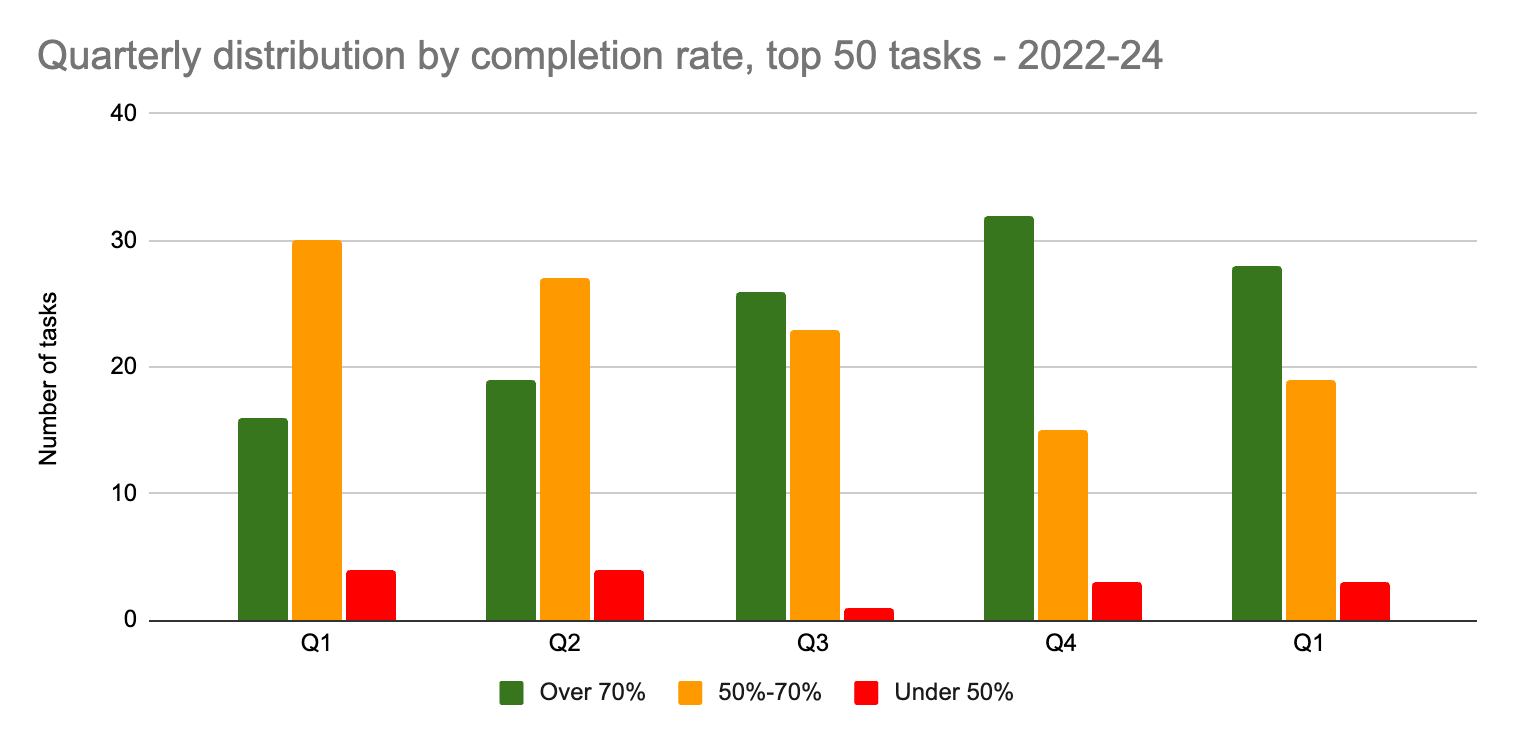 Very little change to top 50 success rates compared to Q4.  Only 4 tasks had an increase that was statically significant.3 tasks with the largest decrease were tax-related - not surprising since Q1 is the peak of tax season (but the change was not statistically significant)
[Speaker Notes: Apply for a work permit
0
0.73
3.20%
Check your application status
0
0.7
4.30%
Employment Insurance (EI) - Submit an Employment Insurance Report
0.02309
0.87
2.70%
My Service Canada Account (MSCA) - Check your Employment Insurance (EI) claim status and correspondence
0.0092
0.67
4.90%]
Top 50 tasks
Q4 (22-23) : Q1 (23-24)
Topperformers
Top tasks in Q1 with the highest completion percentage

10 tasks are the same as Q4.  New entries in yellow.
Biggest improvements
Top 50 tasks in Q1 (23-24) with the greatest improvement in completion percentage compared to Q4 (22-23)
Thank you for your time
Lana Stewart 
Design ResearcherDigital Transformation Office Treasury Board of Canada Secretariat 
Lana.Stewart@tbs-sct.gc.ca 


Nicolas Pjontek  
Manager, Analytics Services 
Principal PublisherService Canada 
Nicolas.Pjontek@servicecanada.gc.ca
GC Task Success Survey on GCpedia